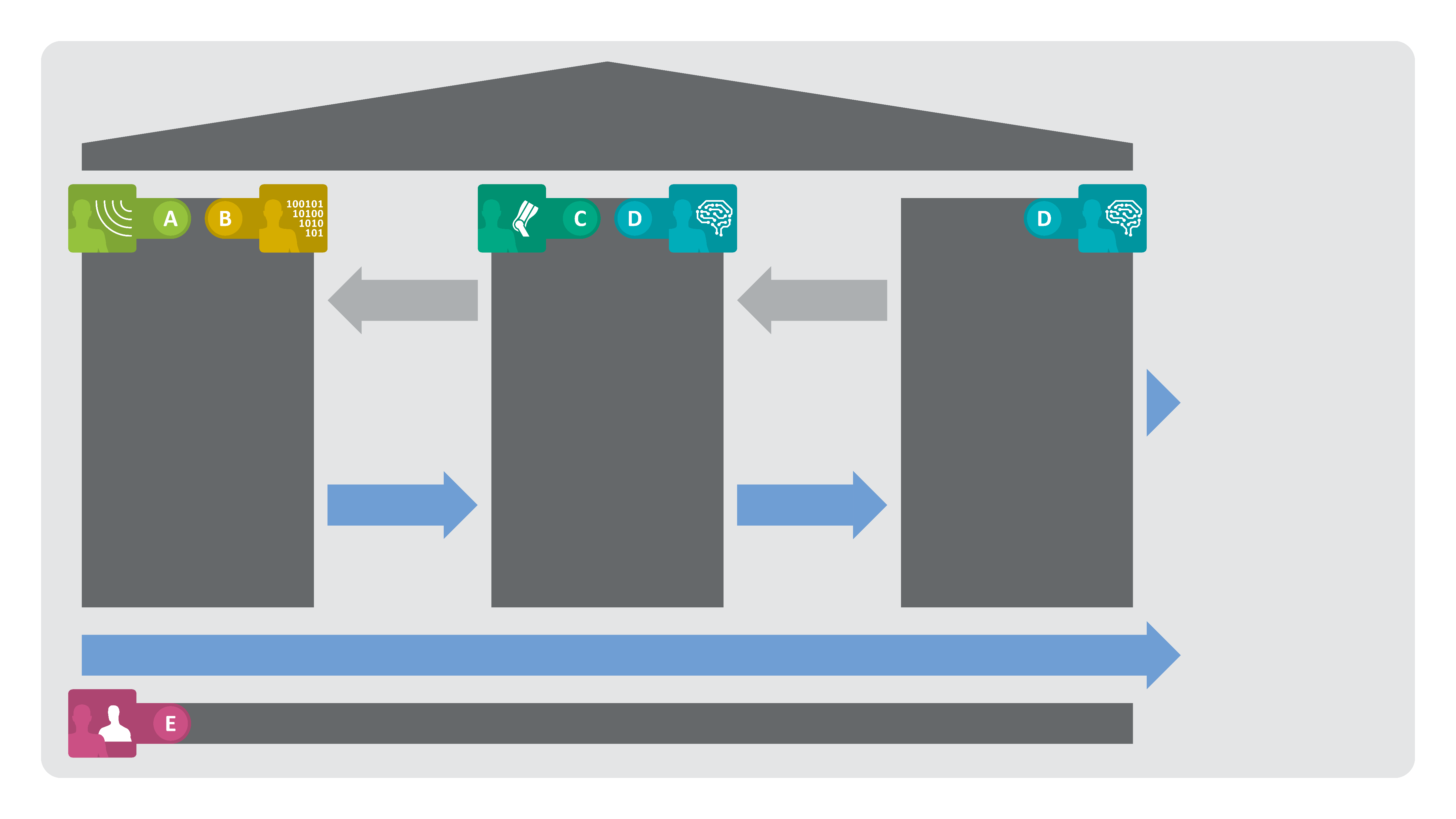 EmpkinS
SENSORIK,
SIGNAL- & DATEN-VERARBEITUNG
nichtinvasiv, aus der Ferne; funk- & radar-basiert, photonisch
Grob-, Feinmotorik
Faszikulation
kardiopul. Funktion
Mimik
KÖRPER- FUNKTIONS-MODELLE
Biomechanik
Neuromotorik
Psychomotorik
(Patho-)Physio-logie
EMPATHO-KINÄSTHETISCHEDIAGNOSTIK

Medizin
Psychologie
med./psych.Expertise
(Patho-) Physiologie
Modelle/
Physiologie
GESUNDHEIT/ KRANKHEIT 
KÖRPERFUNKTION

Rheuma
Parkinson
Palliativmedizin/ Multimorbidität
Stress
Depression
…
sensorbasierte Messwerte
klinisch relevan-te Parameter
SENSORISCHE KETTE
ETHISCHE BEGLEITFORSCHUNG
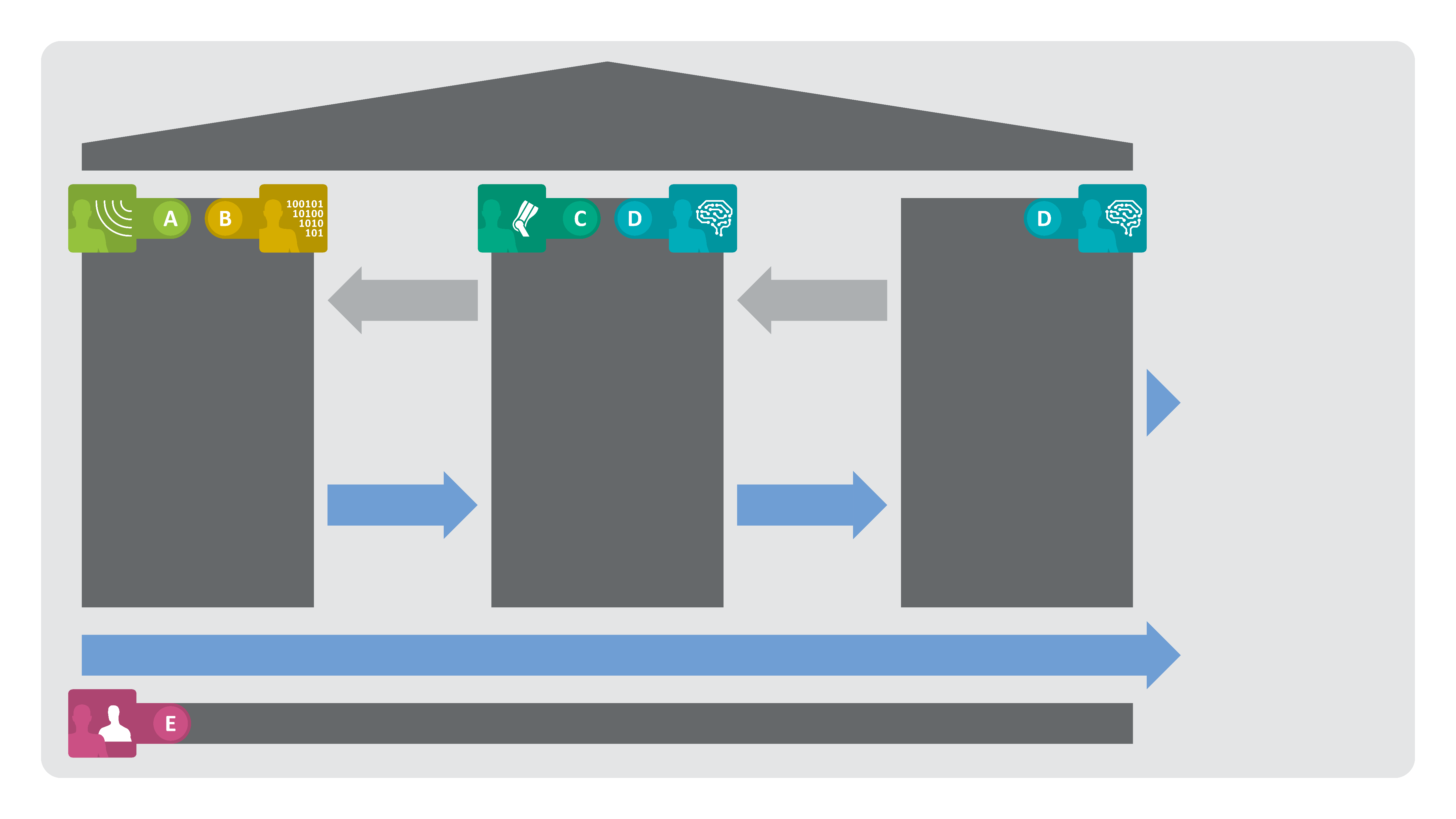 EmpkinS
SENSORS, SIGNAL & DATA PROCESSING

Non-invasive, remotely; wireless radar, photonics
Gross & finemotor skills
Fasciculation
Cardiopul. function
Facial expression
BODY FUNCTIONMODELS
Biomechanics
Neuromotor
Psychomotor
Physiology / Pathophysiology
EMPATHO-KINAESTHETICDIAGNOSIS

Medicine
Psychology
HEALTH / DISEASE  
BODY FUNCTION
Rheumatism
Morbus Parkinson
Palliative medicine / multimorbidity
Stress
Depression
…
Models/
physiology
med./psych.expertise /
(patho-) physiology
Sensor readings
Clinically  rele-vant parameters
SENSORY CHAIN
ETHICS RESEARCH